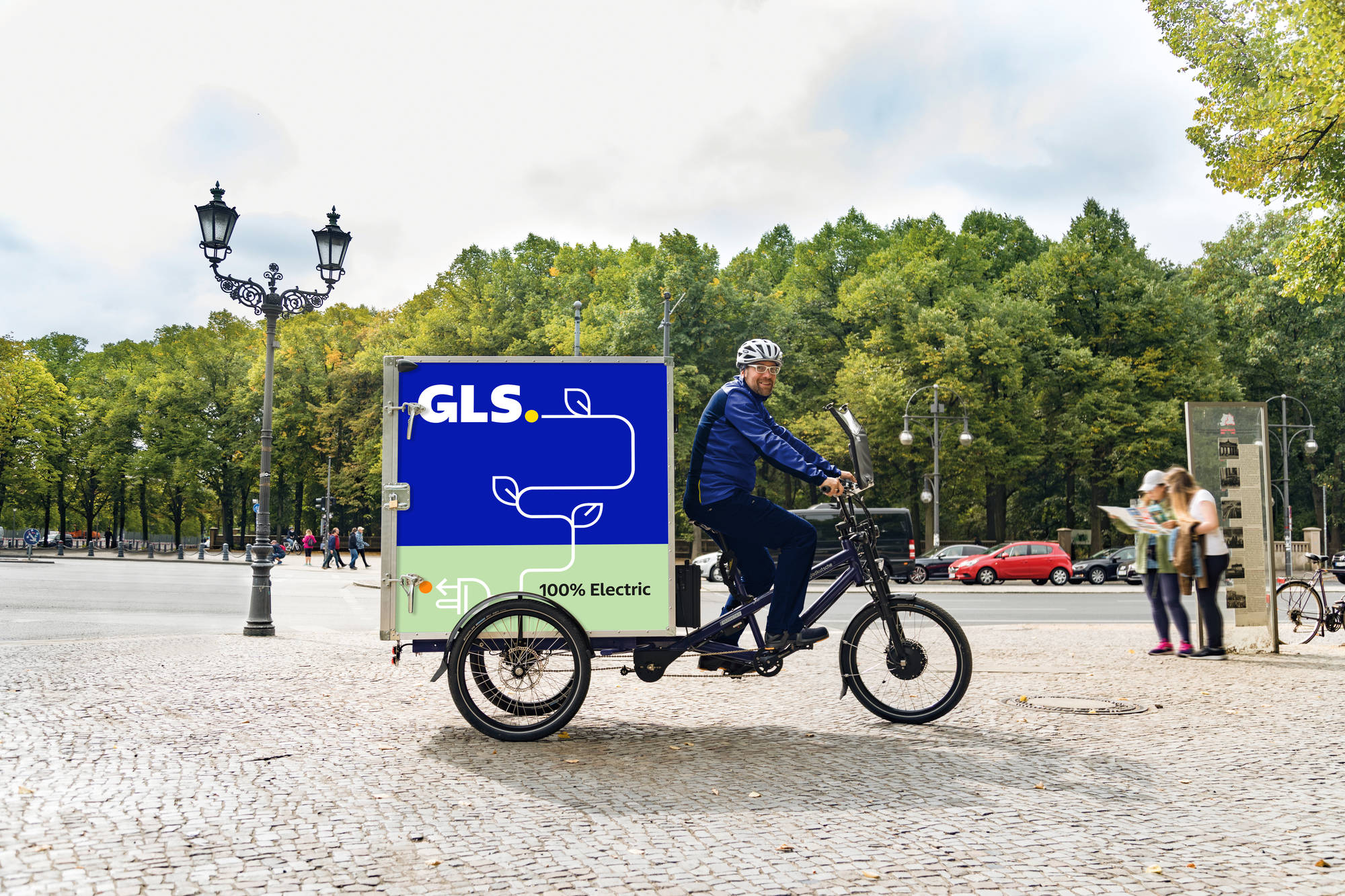 Ihr Beitrag zur Nachhaltigkeit
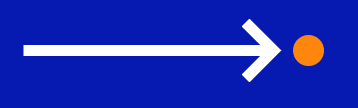 In vier Schritten zu Ihrem Kompensationszertifikat
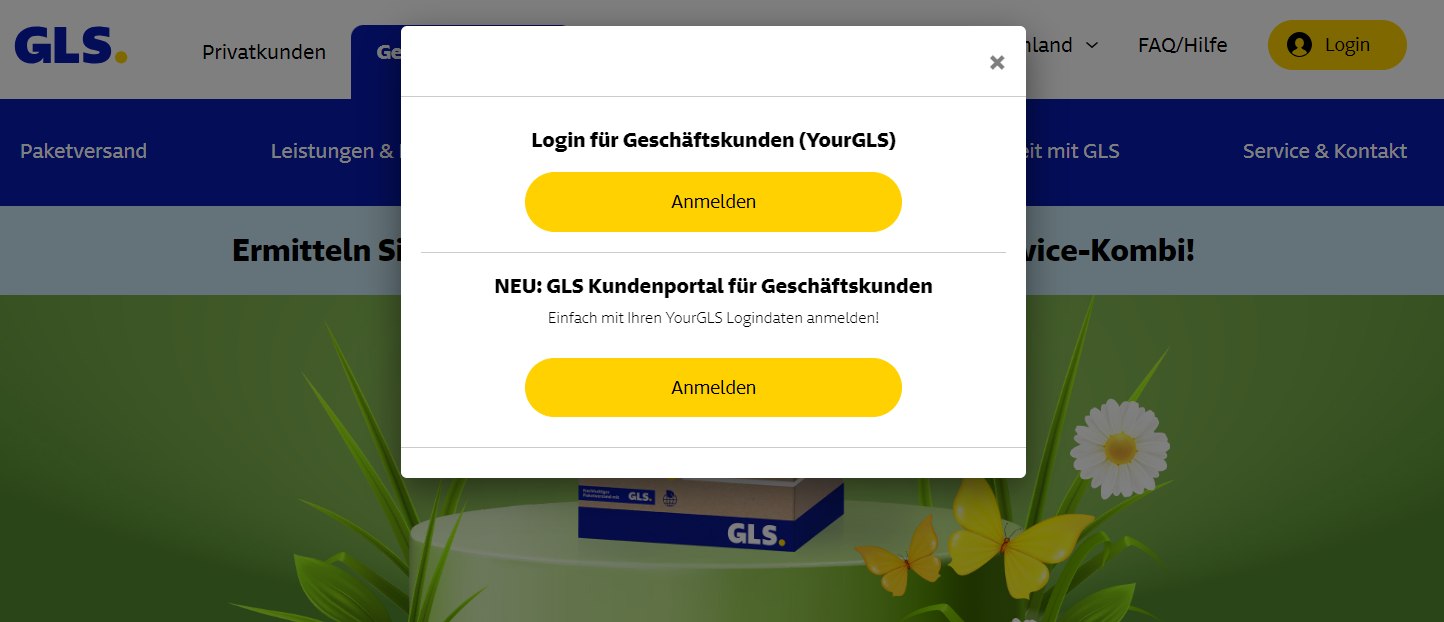 Schritt 1:
Anmeldung im Kundenportal
Melden Sie sich wie gewohnt mit Ihren Kundendaten in unserem GLS Kundenportal an
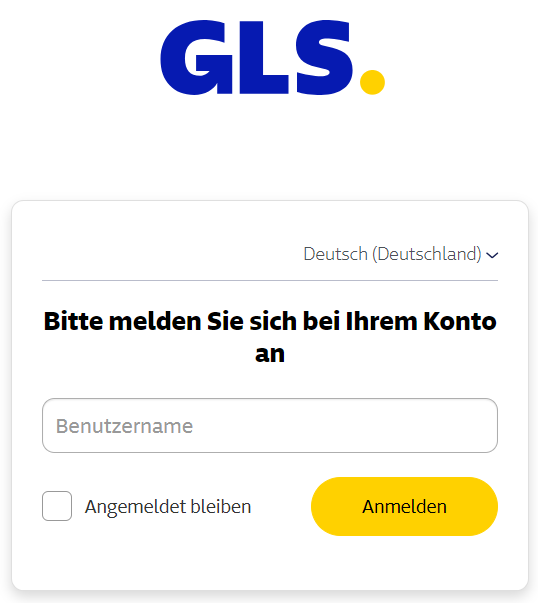 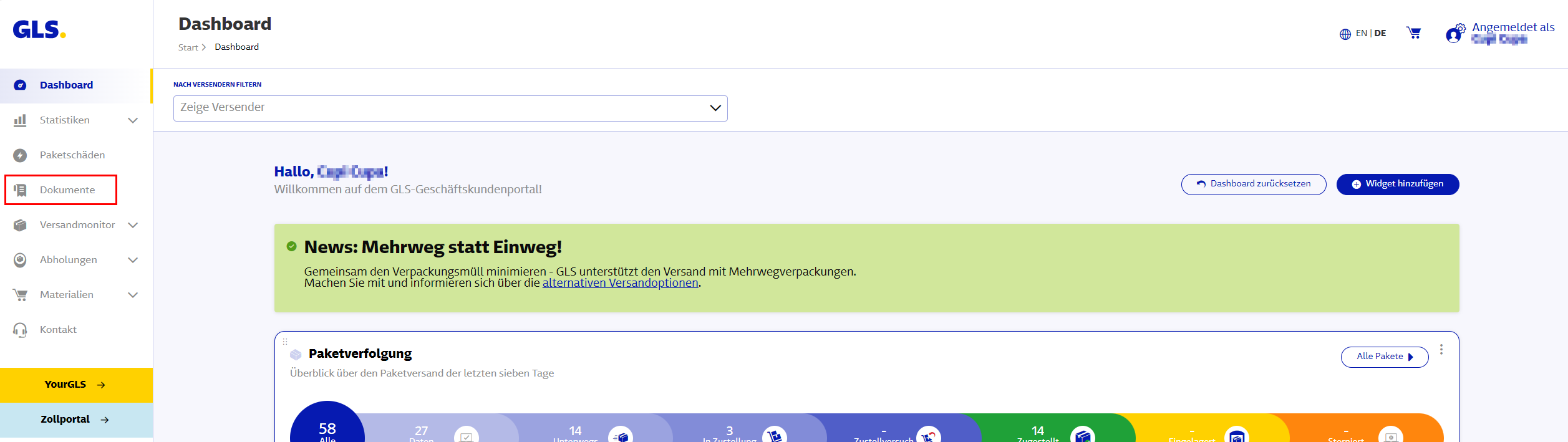 Schritt 2:
Auswahl der Dokumente
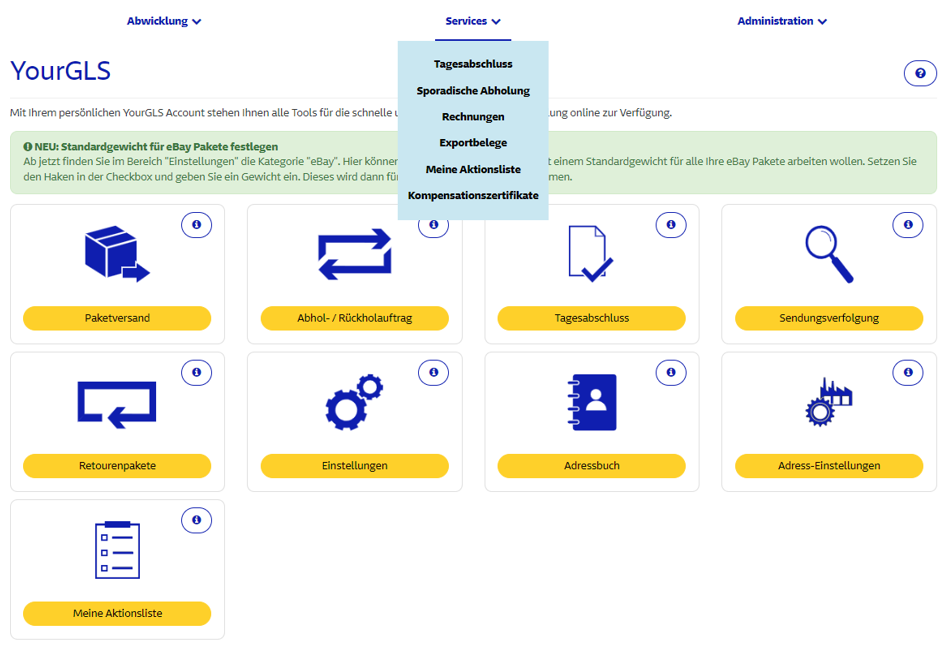 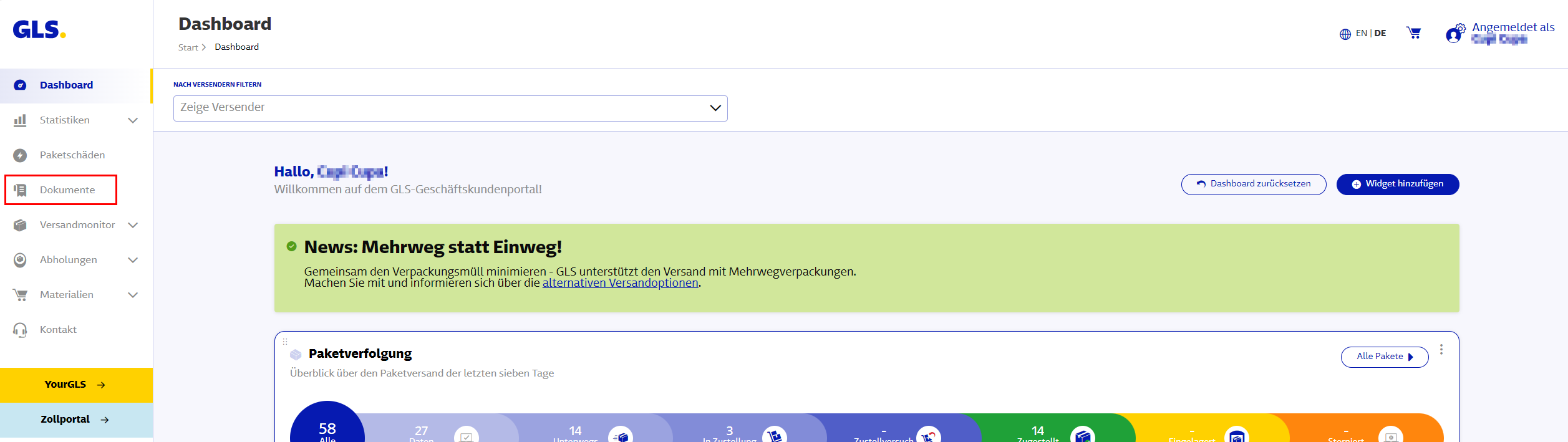 In Ihrem Dashboard finden Sie den Abschnitt “Dokumente”
Klicken Sie drauf und wählen Sie im Anschluss einen Versender aus
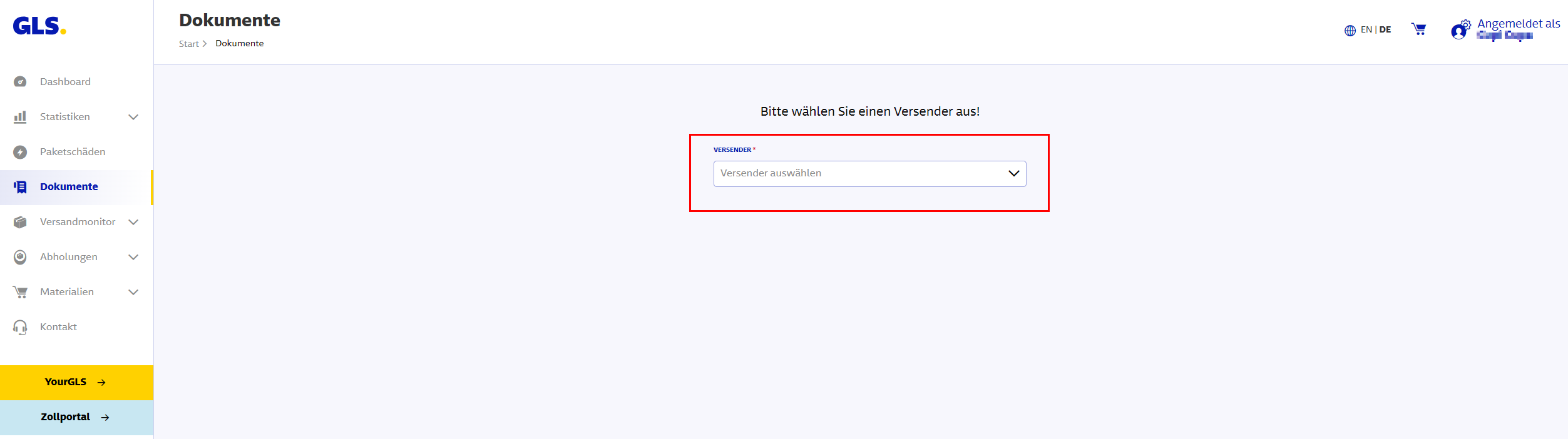 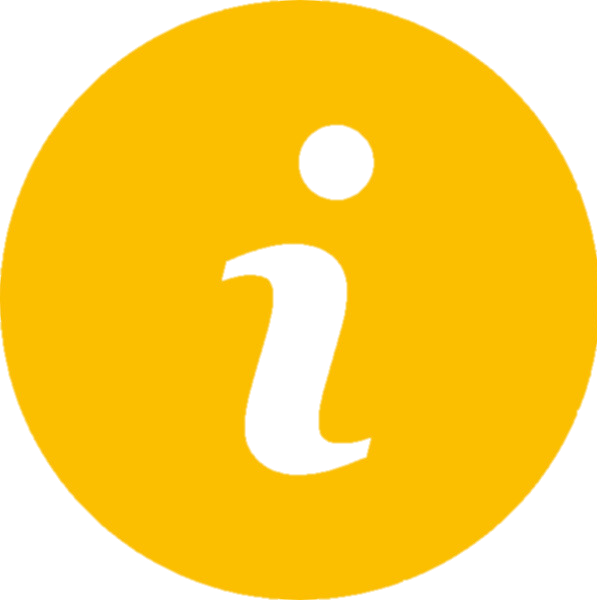 In Zusammenarbeit mit ClimatePartner kompensieren wir zusätzlich und freiwillig die Menge an Treibhausgasemissionen, die beim Pakettransport sowie durch Geschäftsreisen und die Gebäudenutzung entstehen
Schritt 3:
Klima Protect Dokumente
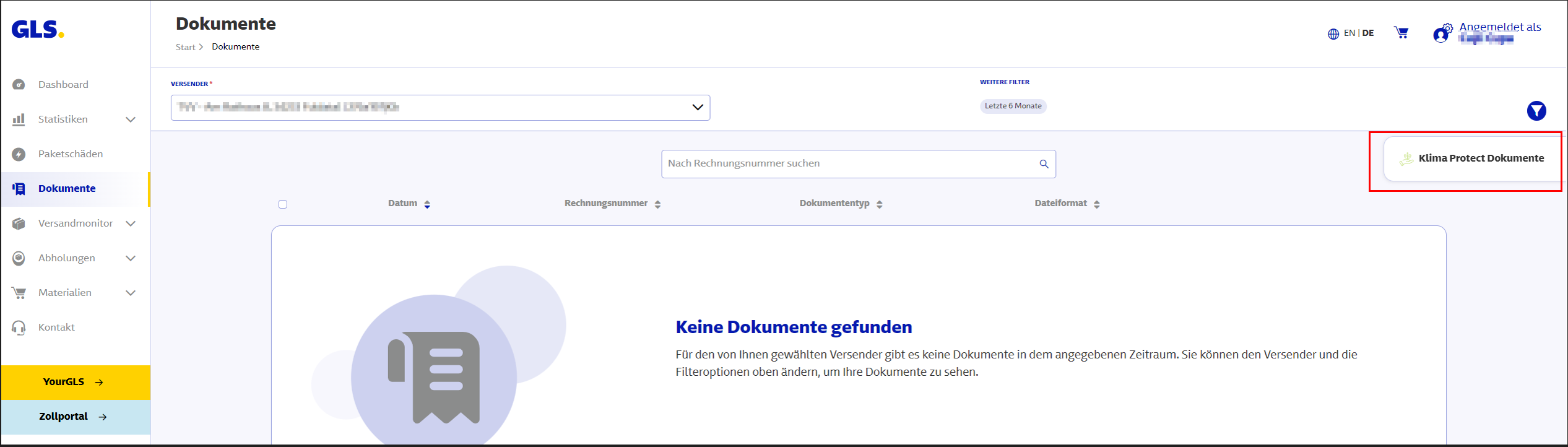 Auf der rechten Seite im Dashboard finden Sie den Bereich Klima Protect Dokumente
Klicken Sie im sich öffnenden Fenster auf das Feld “Zertifikat abrufen”
Sie werden dann auf Ihre individuelle Kundenseite weitergeleitet
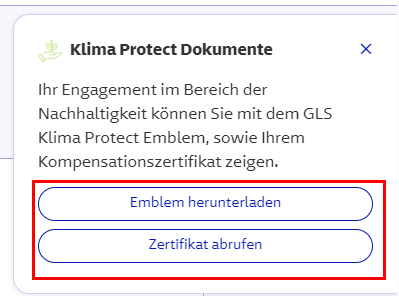 Schritt 4:
Ihre Kundenseite
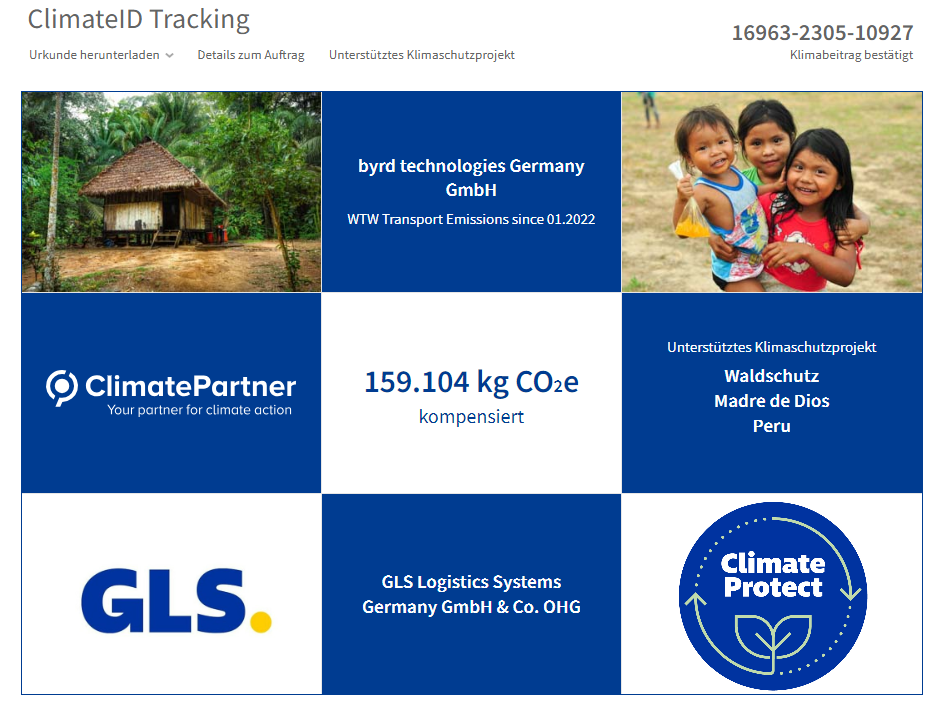 12345-1234-12345
1
KUNDE | KUNDENNAME
Auf Ihrer Kundenseite können Sie Ihr individuelles Kompensationszertifikat einsehen und herunterladen
Dort finden Sie auch weitere Informationen zu den Klimaschutzprojekten
2
3
4
Ihr Kompensationszertifikat (summiert seit dem Jahr 2022)
Nähere Informationen über die Klimaschutz-Projekte
1
3
Hier gelangen Sie zur GLS Group Homepage
Ihr gesamter CO2-Offset-Verlauf, alle Zertifikate (aktuell und älter)
4
2
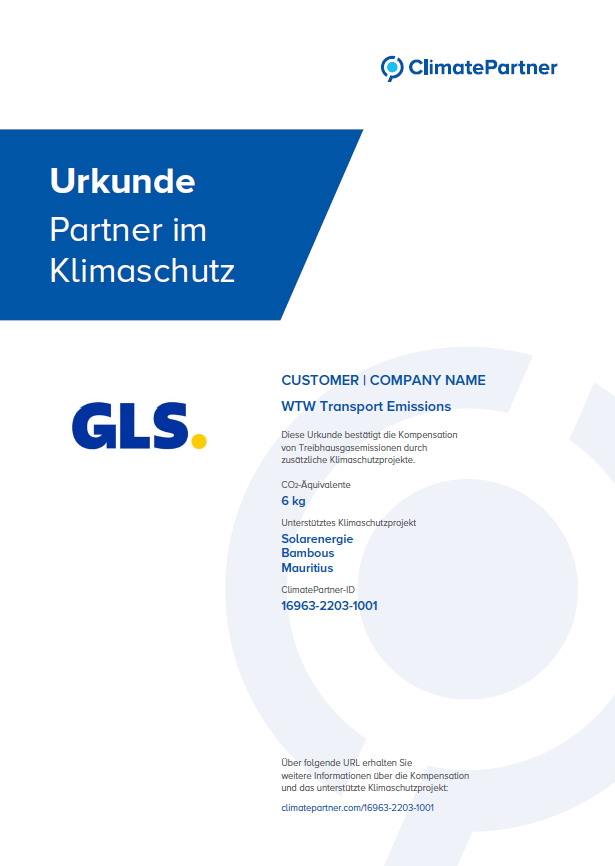 Beispiel
Sie erhalten jährlich ein Zertifikat, das offiziell Ihren Beitrag zur Emissionskompensation* über Klimaschutzprojekte bestätigt
*Kompensation der durch den Paketversand entstehenden Treibhausgasemissionen durch Investition in Klimaschutzprojekte. Infos unter https://gls-group.eu/DE/de/kompensation/
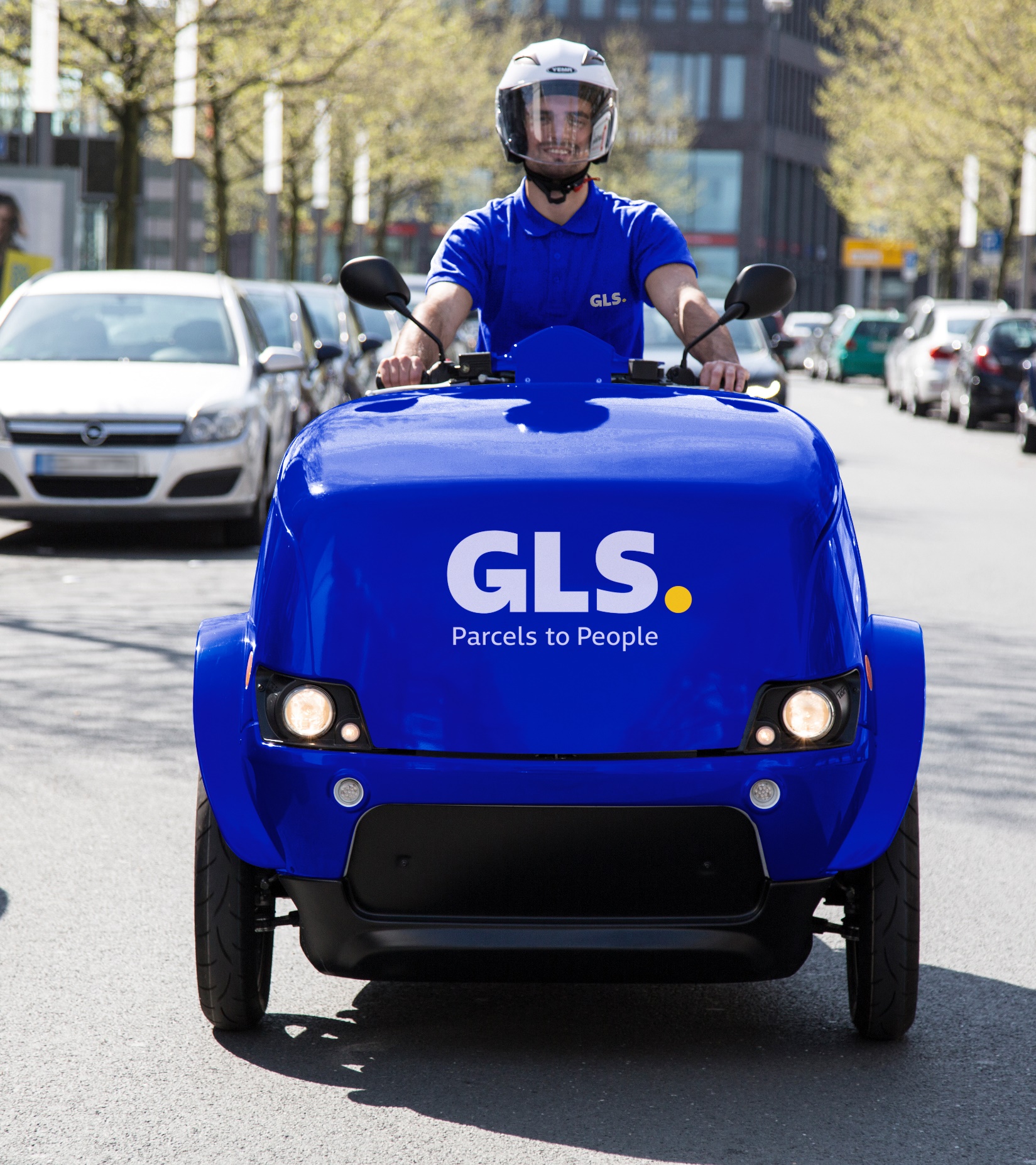 Vielen Dank für Ihren Beitrag zur Nachhaltigkeit!
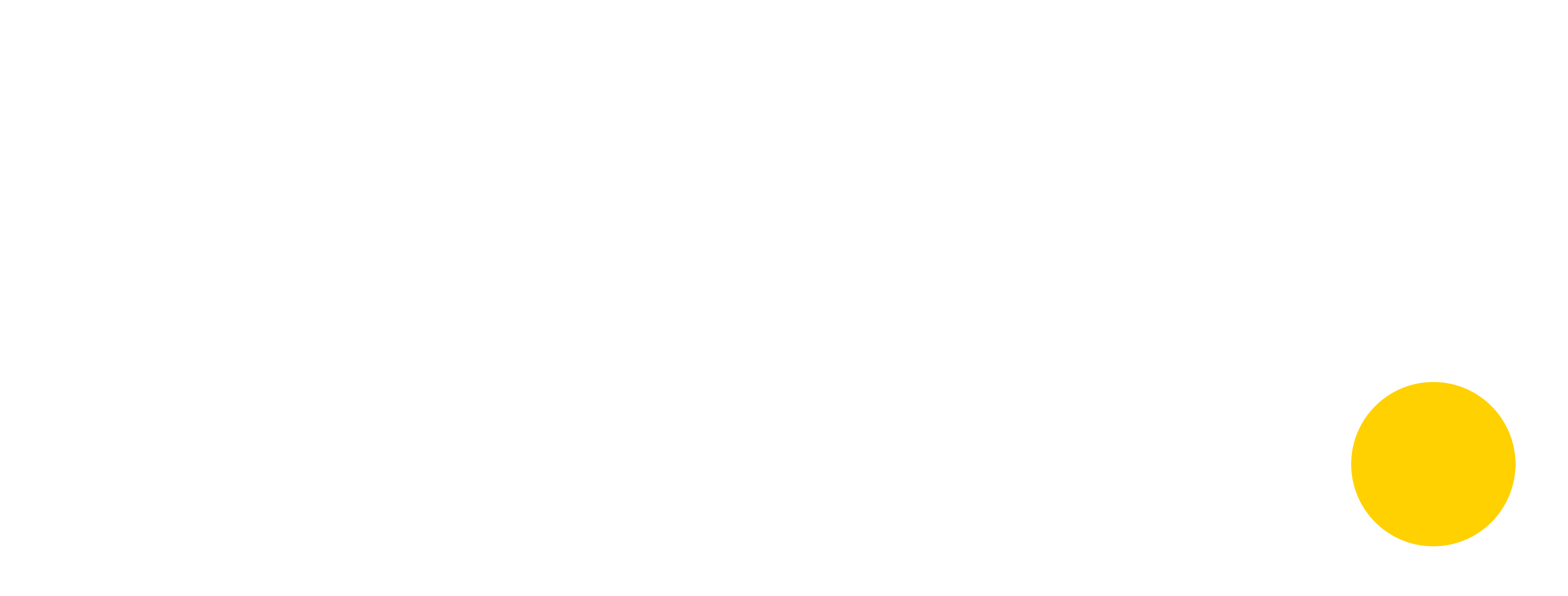